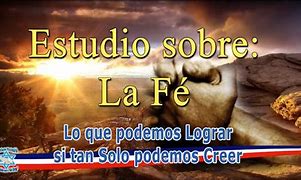 Conferencia general de la Iglesia de Dios A- R
Conferencia de la Iglesia de Dios a- r
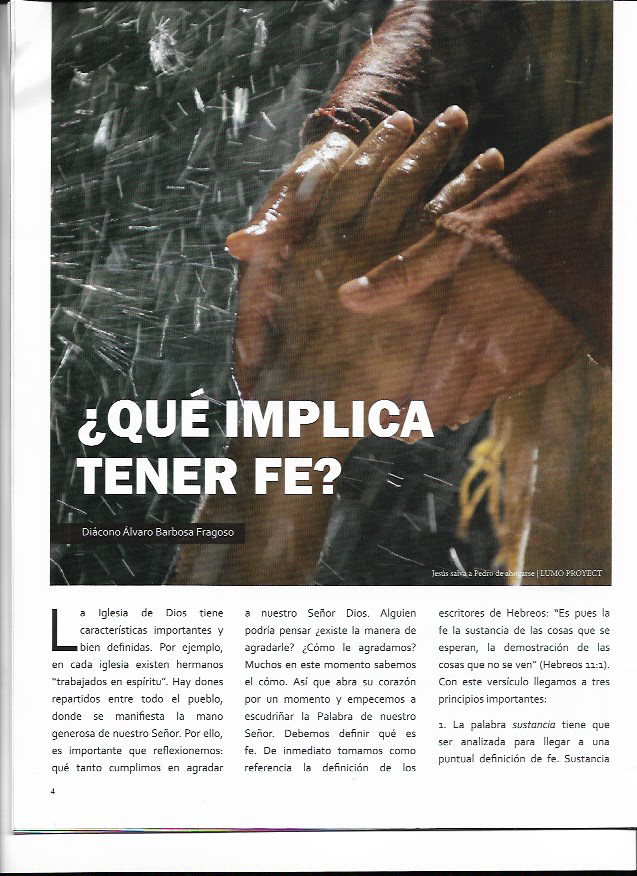 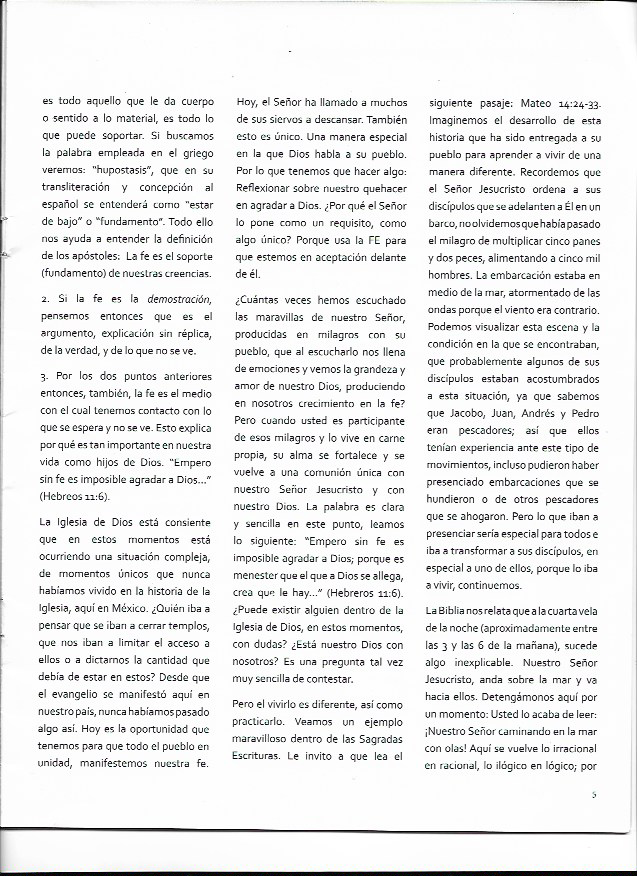 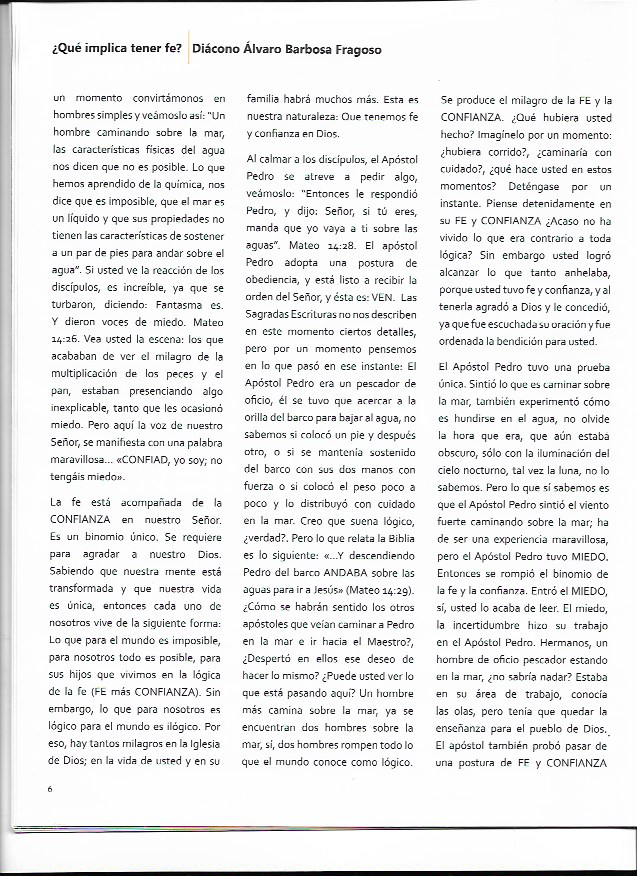 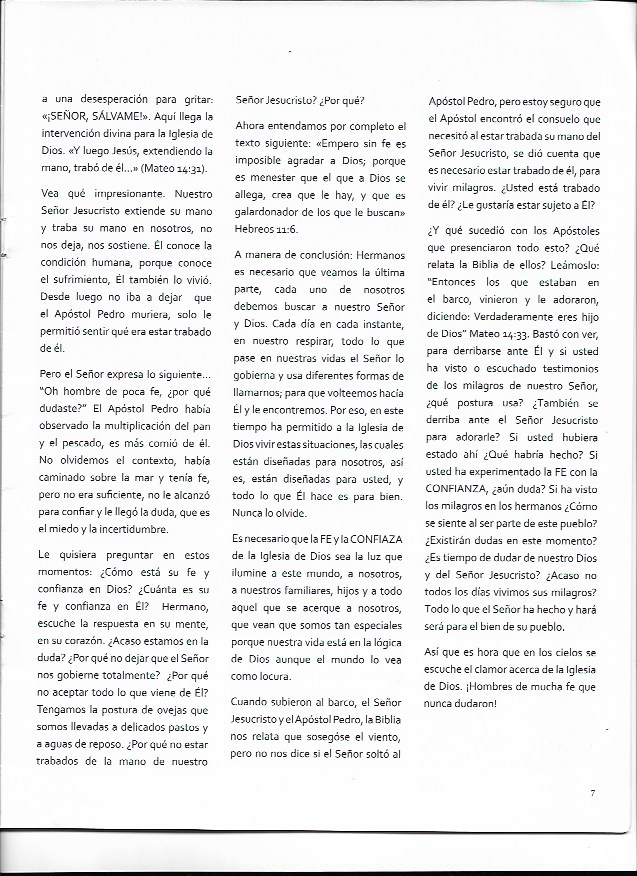